The Types of Electrolyte 
Firstly, the electrolytes were seperated as ionic and covalent electrolytes by measuring the electrical conductance of an aqueous solution containing the substance.
 Ionic Electrolytes
To conduct electricity, a substance must contain mobile, charged species. Solutions may also conduct electricity if they contain dissolved ions, with conductivity increasing as ion concentration increases. ionic electrolytes are also divided between themselves as strong and weak or nonelectrolytes
In some cases, the electrostatic attractions between the ions in a crystal are so large, or the ion-dipole attractive forces between the ions and water molecules are so weak, that the increase in diisorder cannot compensate for the energy required to separate the ions, and the crystal is insoluble. Substances that do not yield ions when dissolved are called nonelectrolytes.
1
Substance that generates the ions is by dissolving 100% efficient (all of the dissolved compound yields ions), is known as a strong electrolyte. 
 If only a relatively small fraction of the dissolved substance undergoes the ion-producing process, it is called a weak electrolyte.
Water and other polar molecules are attracted to ions. The electrostatic attraction between an ion and a molecule with a dipole is called an ion-dipole attraction. These attractions play an important role in the dissolution of ionic compounds in water.
When ionic compounds dissolve in water, the ions in the solid separate and disperse uniformly throughout the solution because water molecules surround and solvate the ions, reducing the strong electrostatic forces between them. This process represents a physical change known as dissociation. Again, we may say that under most conditions, ionic compounds will dissociate nearly completely when dissolved, and so they are classified as strong electrolytes.
Ion-dipole forces attract the positive (hydrogen) end of the polar water molecules to the negative chloride ions at the surface of the solid, and they attract the negative (oxygen) ends to the positive potassium ions.
3
The water molecules penetrate between individual K+ and Cl− ions and surround them, reducing the strong interionic forces that bind the ions together and letting them move off into solution as solvated ions.
The reduction of the electrostatic attraction permits the independent motion of each hydrated ion in a dilute solution, resulting in an increase in the disorder of the system as the ions change from their fixed and ordered positions in the crystal to mobile and much more disordered states in solution. This increased disorder is responsible for the dissolution of many ionic compounds, including KCl, which dissolve with absorption of heat.
Covalent Electrolytes
In some cases, the electrostatic attractions between the ions in a crystal are so large, or the ion-dipole attractive foPure water is an extremely poor conductor of electricity because it is only very slightly ionized—only about two out of every 1 billion molecules ionize at 25 °C. 
(Water ionizes when one molecule of water gives up a proton to another molecule of water, yielding hydronium and hydroxide ions.)
In some cases, we find that solutions prepared from covalent compounds conduct electricity because the solute molecules react chemically with the solvent to produce ions. For example, pure hydrogen chloride is a gas consisting of covalent HCl molecules. This gas contains no ions. However, when we dissolve hydrogen chloride in water, we find that the solution is a very good conductor. The water molecules play an essential part in forming ions: Solutions of hydrogen chloride in many other solvents, such as benzene, do not conduct electricity and do not contain ions.
5
Hydrogen chloride is an acid, and so its molecules react with water, transferring H+ ions to form hydronium ions (H3O+) and chloride ions (Cl−):




This reaction is essentially 100% complete for HCl (i.e., it is a strong acid and, consequently, a strong electrolyte). Likewise (ayni şekilde), weak acids and bases that only react partially generate relatively low concentrations of ions when dissolved in water and are classified as weak electrolytes.
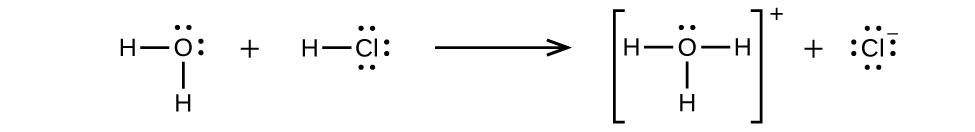 6
Colligative Properties of Electrolytes
In some cases, the electrostatic attractions between the ions in a crystal are so large, or the ion-dipole attractive forces between the ions and water molecules are so weak, that the increase in diisorder cannot compensate for the energy required to separate the ions, and the crystal is insoluble. Substances that do not yield ions when dissolved are called nonelectrolytes. 

Substance that generates The freezing point lowering, boiling point elevation, vapor pressure lowering and osmotic pressure of solutions of electrolytes all are higher than the corresponding effects for solutions of non-electrolytes of the same total concentration. The ratios of observed the freezing point lowering (Tf) to molality(m) at various concentrations for a number of electrolytes in water solution.
7
This ratio should approach for dilute aqueous solutions the value of Kf for water, namely, 1.86 per mole per 1000 g of solvent. That the limiting values approached by the various electrolytes are considerably higher than 1.86. Van’t Hoff suggested the use of a factor i, which is defined as the ratio of the colligative effect produced by a concentration m of electrolyte divided by the effect observed for the same concentration of nonelectrolyte. Van’t Hoff factor indicates the number of times the colligative property of an electrolyte is greater than the effect which would be produced by the same concentration of nonelectrolyte.
8
Applying this definition of i to freezing point depression of electrolyte solutions, it follows that 
i = Tf / (Tf)o = Tb / (Tb)o = P / (P)o  = π/(π)o
where Tf  is the freezing point lowering for the electrolyte and (Tf)o  is the freezing point depression for a nonelectrolyte of the same concentration, 
(Tf)o = Kf m,      
Tf = i Kf m
İons by dissolving 100% efficient is known as a strong electrolyte. 
 If only a relatively small fraction of the dissolved substance undergoes the ion-producing process, it is called a weak electrolyte.